反吸金 小叮嚀
切勿貪求眼前小利，
小心吸金集團找上你。
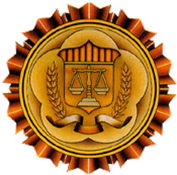 法務部調查局臺南市調查處關心您
反吸金，反詐騙，反黑心，反囤積
切勿貪求眼前小利，小心吸金集團找上你。
詐騙手法變變變，小心謹慎防受騙。
食品安全個個參與，和諧社會人人受益。
穩定物價，打擊不法。
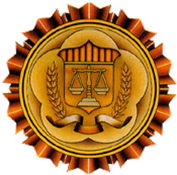 法務部調查局臺南市調查處關心您